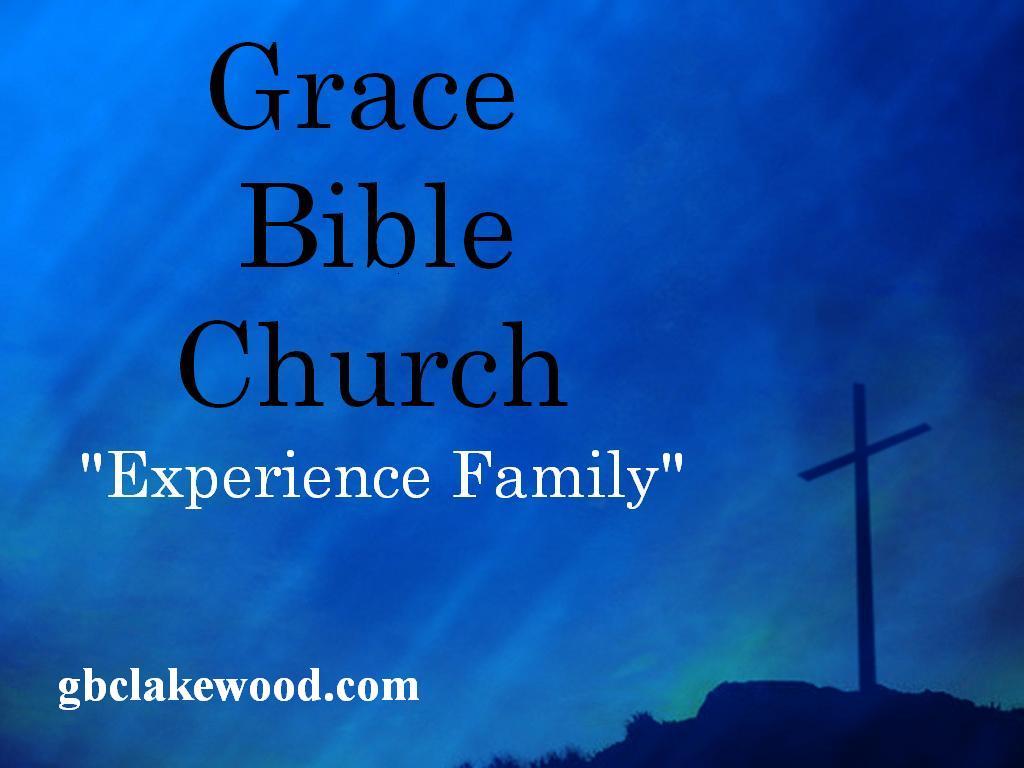 FYI
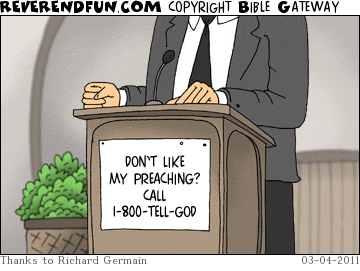 TINY HOUSE NATION
I’m not angryI’m happiness challenged!
Garbage In
Fruit of the Spirit
Jesus In Me
       I work 9-5 that’s my daily grind
       At the end of my day this thought comes to mind,
       Did they see Jesus in me?

       Traffic annoyance, horn honking a lot!
       “Friendly” gestures I’m making, happy I’m NOT!
       No one sees Jesus in me!

       Dinner & homework, everything in a rush
       Got kids into bed, I’m enjoying the hush
       Did my family see Jesus in me?

       Into bed I collapse at the end of the day
       Dreading tomorrow in my same old way
       Feeling so desperate I finally pray,
       “Help me Jesus, so everyone can see you in me!”
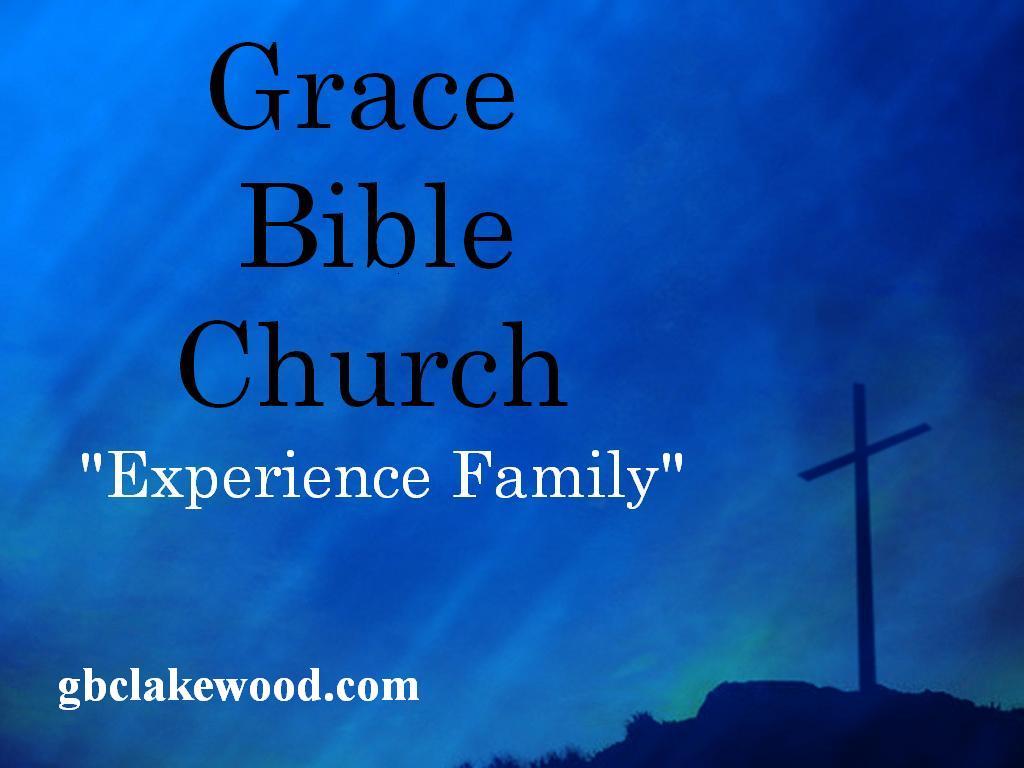